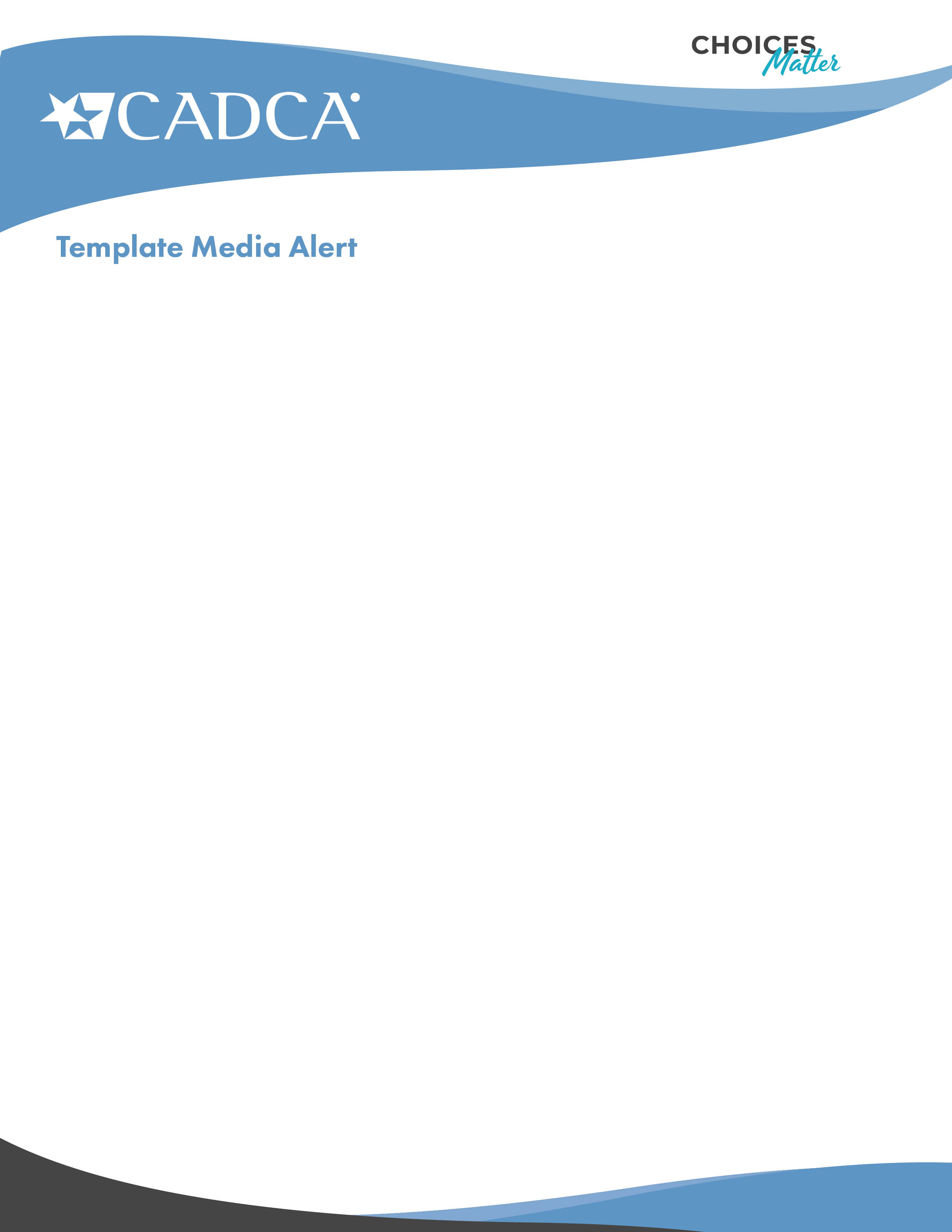 Local CADCA Coalition to Host Screening of GATEWAY,
a Documentary on Opioids and Surgery, at LOCATION 

On DATE, [Insert Coalition Name] will host a screening of GATEWAY, a new, award-winning documentary about three families inadvertently impacted by opioid addiction that began with a prescription to manage pain after surgery. The film provides an intimate look into the struggles that can be caused by legal opioid prescriptions when the dangers of these medications are not properly understood.

The 40-minute film features a woman who faced addiction following a C-section, a high school athlete who struggled with opioids after suffering sports injuries that led to surgeries, a young woman who has battled addiction for over a decade, and a clinician who has made it his mission to reduce opioid prescribing after surgery. 

GATEWAY was created by Choices Matter – a national movement designed to educate and empower patients to have proactive discussions with their clinicians about available non-opioid options for managing pain after surgery.

ADD RELEVANT INFO ON LOCAL CADCA COALITION, SPEAKERS/PANELISTS, etc.

To RSVP or for more information, please contact NAME at EMAIL ADDRESS or PHONE NUMBER.

To learn more about GATEWAY, including resources about non-opioid options to manage pain after surgery, visit www.GatewayFilm.com. 

WHAT: 		GATEWAY Documentary Screening

WHEN: 	DATE
	 	TIME
 
WHERE: 	LOCATION